NetLLM: Adapting Large Language Models for Networking
Duo Wu1, Xianda Wang1, Yaqi Qiao1, Zhi Wang2, Junchen Jiang3, Shuguang Cui1, Fangxin Wang1
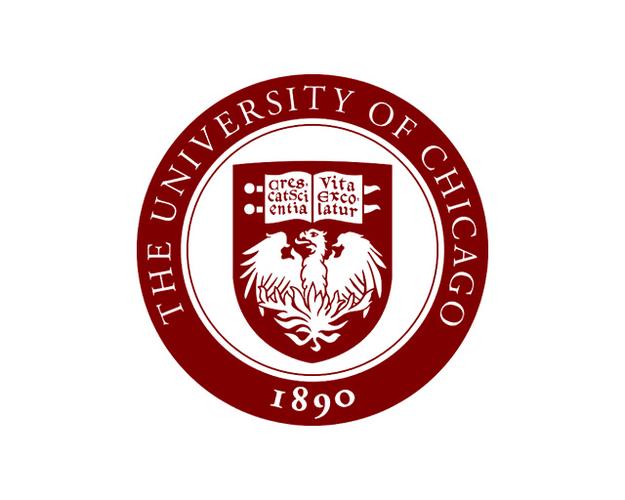 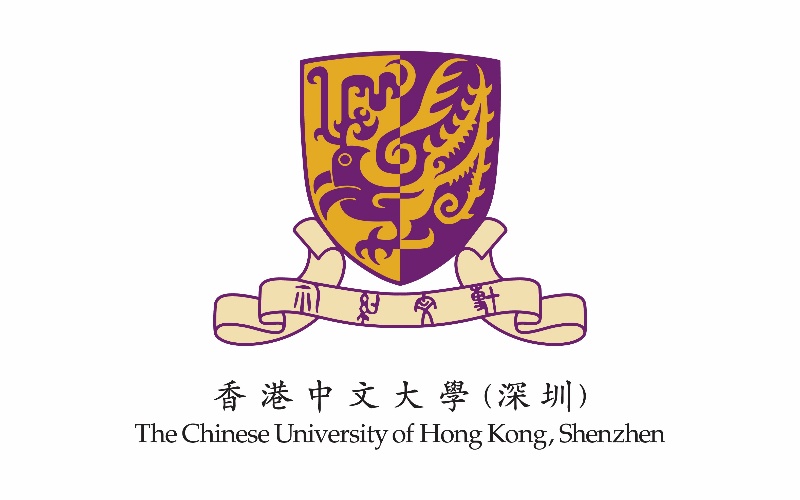 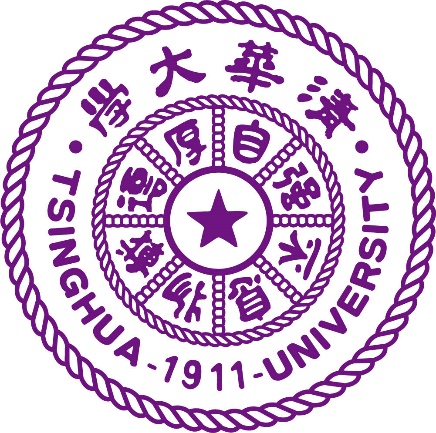 3UChicago
1CUHK-SZ
2THU
1
[Speaker Notes: Good afternoon everyone. My name is duo wu. I am glad to introduce our work NetLLM. This is the work that we focus on using large language models to solve networking problems. Now let’s get started.

Hello! This is duo wu. I am glad to introduce our work NetLLM. This is the work that we focus on using large language models to solve networking problems. Now let’s get started.]
Part 1Why, What, How, Evaluation
Why we start this research
2
[Speaker Notes: The presentation will have four parts. The first part we will talk about the motivation our work. So let’s start the first part.]
Deep Learning in Networking
Deep learning (DL) has been used to solve complex prediction and decision-making tasks in networking.
Prediction tasks
Traffic classification (WWW ’22)
Bandwidth prediction (NSDI ’20)
Viewport prediction (TPAMI ’22)
Decision-making tasks
Congestion control (SIGCOMM ’20, ’23)
Adaptive bitrate streaming (SIGCOMM ’17, ’22)
Cloud cluster job scheduling (SIGCOMM ’19)
Dataset/
Environment
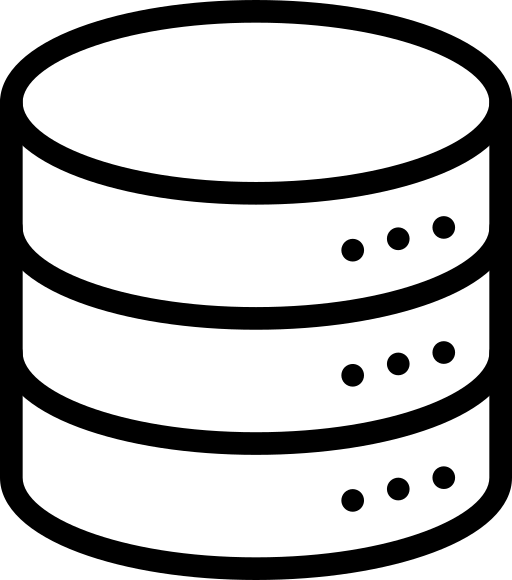 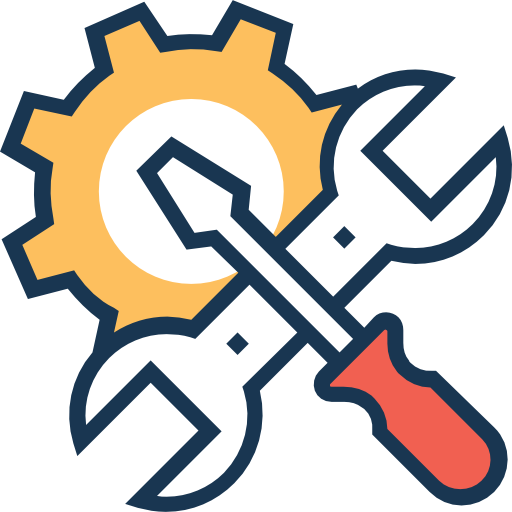 Train
Deep Neural Network (DNN)
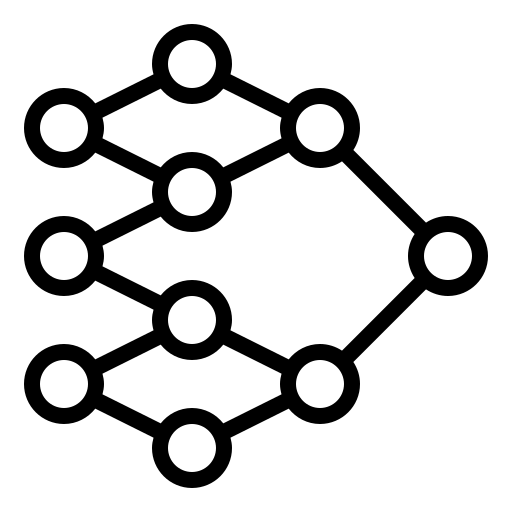 Network Service
DL in networking suffers from limits
3
[Speaker Notes: well deep learning has been popular in networking. It has been applied to solve prediction tasks like bandwidth prediction and decision-making tasks like adaptive bitrate streaming.
This figure shows the typically pipeline of the DL-based algorithms. First, we will design a deep neural network, represented as a policy. Then we use a dataset or networking environment to train the DNN model to automatically solve the networking problem. After that, we can deploy the DNN for network service.
However, even though there are so many DL researches in networking, they still suffer from some limits.]
Limitation #1: Labor-intensive model engineering
The success of DL-based algorithms heavily relies on the manual design of black-box DNNs [1].
 Trial-and-error design manner.
Dataset/
Environment
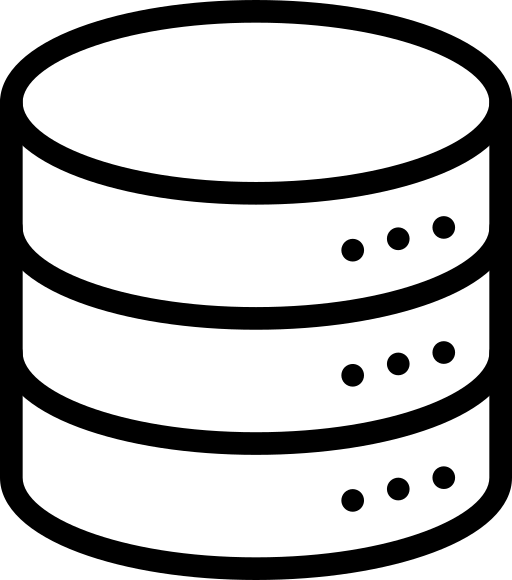 Modify DNN
Handcraft DNN
Validate DNN
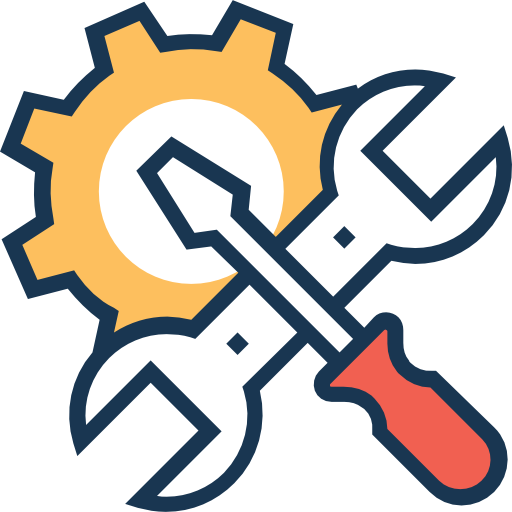 Network Service
Good
DNN
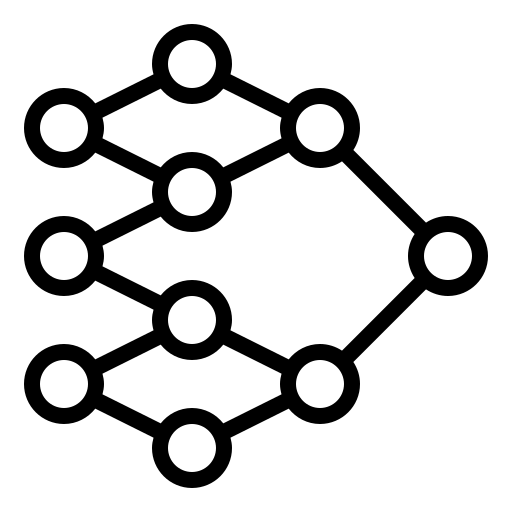 Train
4
[1] Risto Miikkulainen, et al.. “Evolving deep neural networks”. In Artificial Intelligence in the Age of Neural Networks and Brain Computing (Second Edition). Academic Press, 269–287, 2024.
[Speaker Notes: The first is the success of DL algorithms heavily relies on the manual design of DNN models. 
Unfortunately, due to the black-box nature of DNNs, the design process is done in a trial-and-error manner. That is, we will first handcraft a DNN, then evaluate its performance and if it doesn’t work, we will have to modify the DNN model. This process will keep going until we find a good DNN model. So the entire process can be labor intensive.]
Limitation #1: Labor-intensive model engineering
The success of DL-based algorithms heavily relies on the manual design of black-box DNNs [1].
 Trial-and-error design manner
 DNN is not shareable across tasks
Adaptive Bitrate Streaming (ABR)
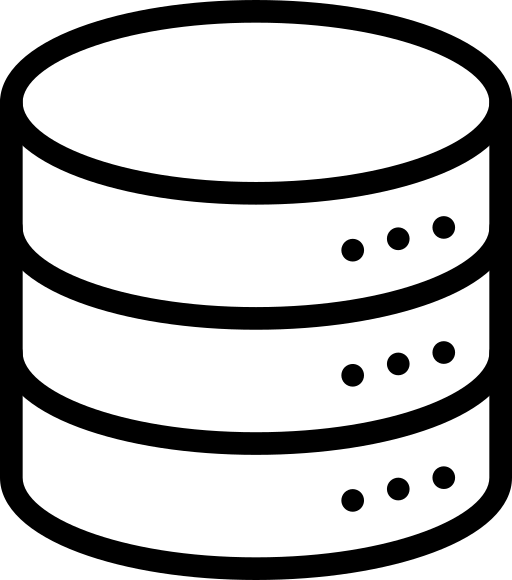 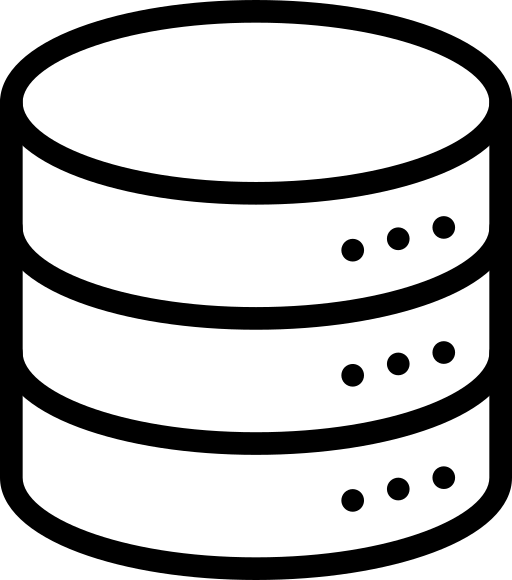 One model only for one task
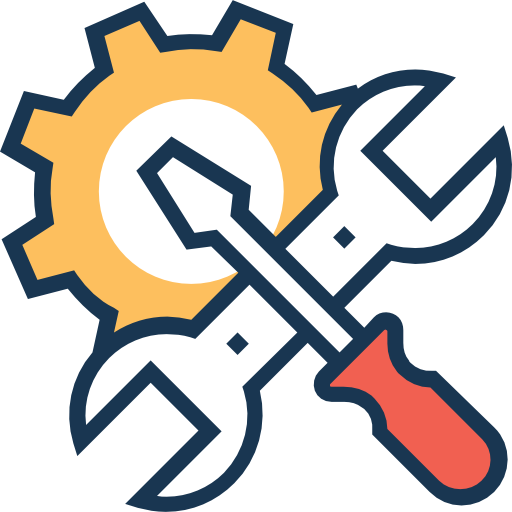 ABR Service
ABR
DNN
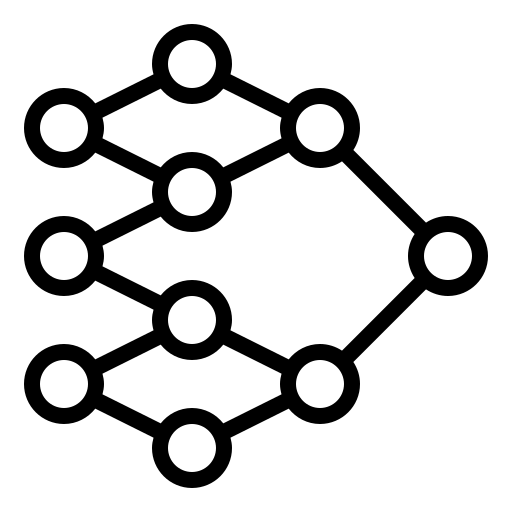 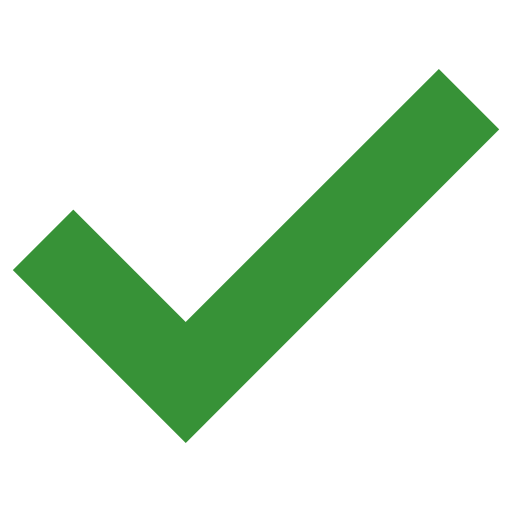 Train
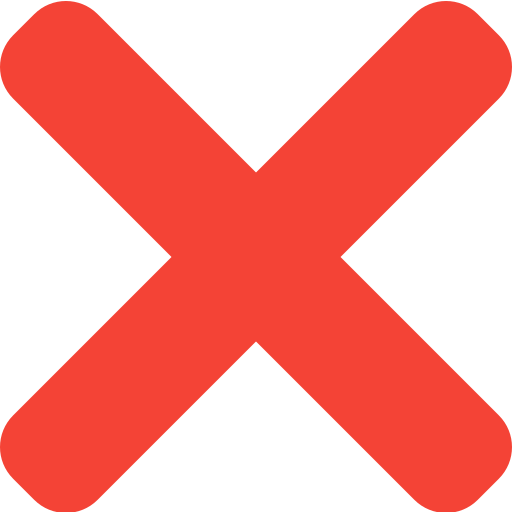 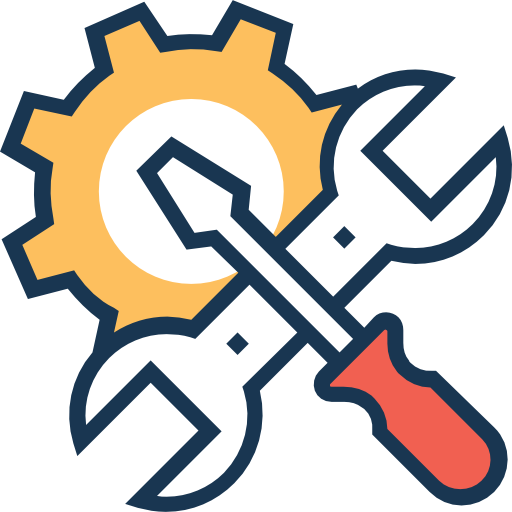 CJS Service
ABR
DNN
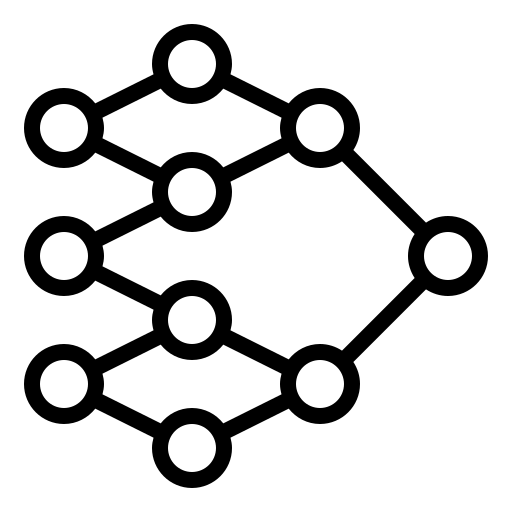 Cluster Job Scheduling (CJS)
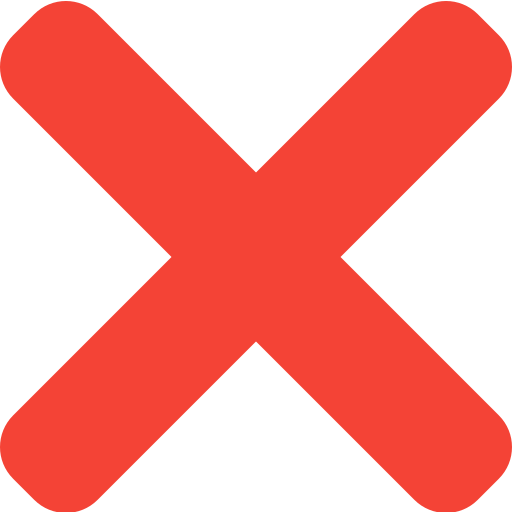 Train
5
[1] Risto Miikkulainen, et al.. “Evolving deep neural networks”. In Artificial Intelligence in the Age of Neural Networks and Brain Computing (Second Edition). Academic Press, 269–287, 2024.
[Speaker Notes: To make thing worse, DNN is not shareable across different tasks. That said, if we have a well-design DNN for the bitrate streaming service. We cannot use the same DNN to do cluster job scheduling. This means one DNN only for one task, so we have to handcraft specialized DNNs for different tasks.]
Limitation #2: Poor generalization
DL-based algorithms tend to achieve poor generalization on unseen data distributions or environments.
Stable 
Network Env.
Stable 
Network Env.
Fluctuating 
Network Env.
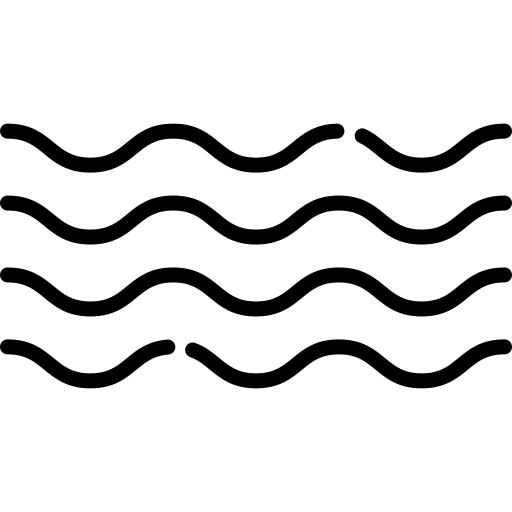 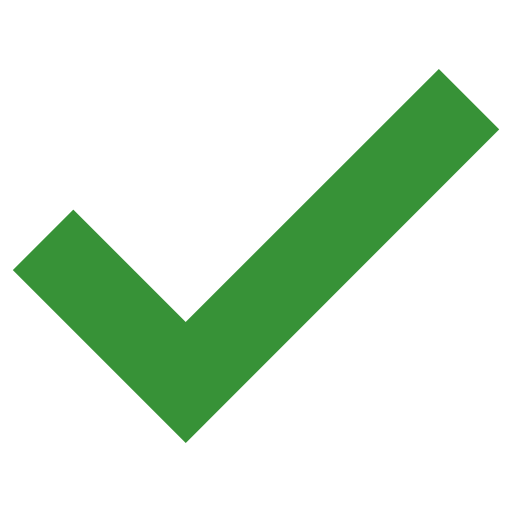 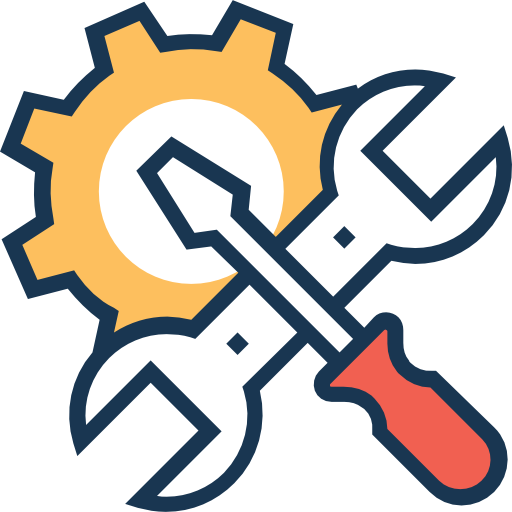 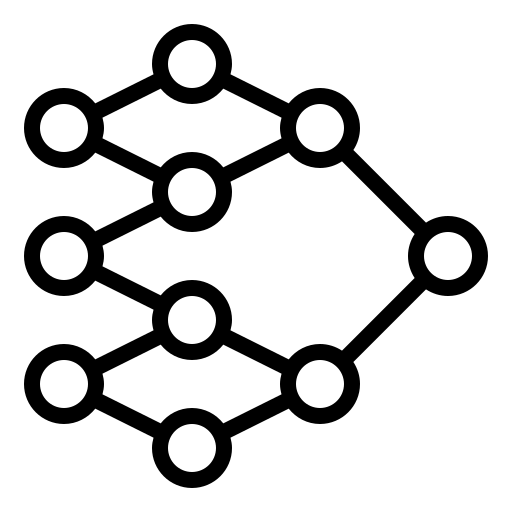 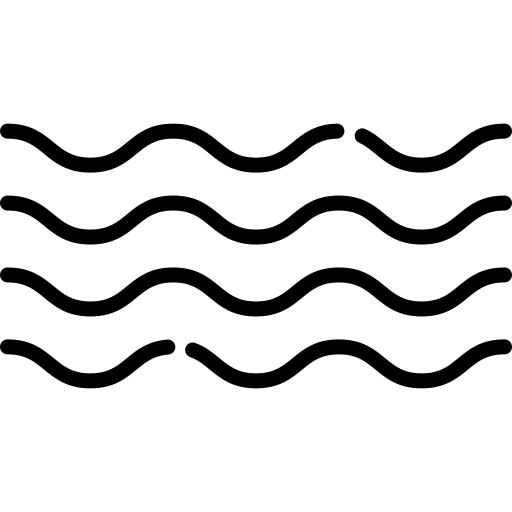 DNN
Train
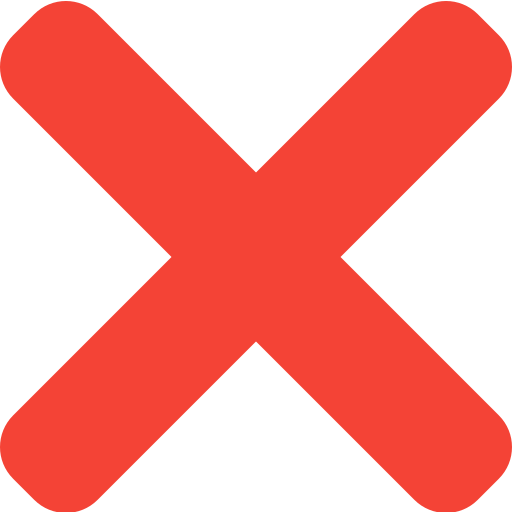 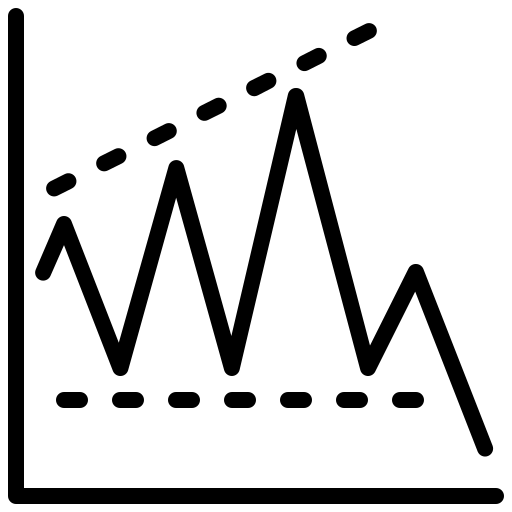 Try large language model (LLM)!
Can we use one model for all networking tasks with even stronger generalization?
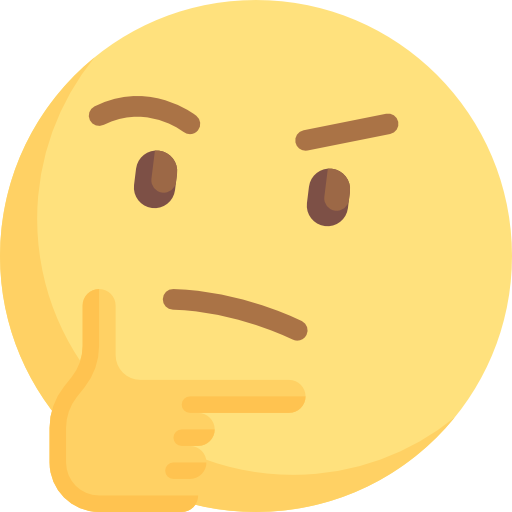 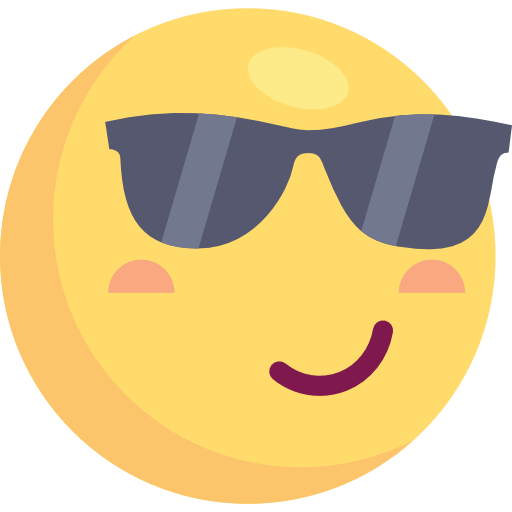 6
[1] Risto Miikkulainen, et al.. “Evolving deep neural networks”. In Artificial Intelligence in the Age of Neural Networks and Brain Computing (Second Edition). Academic Press, 269–287, 2024.
[Speaker Notes: The second limit is that DL-based algorithms tend to achieve poor generalization on unseen data distributions or environments.
For example, if we train the DNN on statble network environments, it may not work well on the flucautating network environments.
So, to address these limits, we start to think that is it possible to use one model for ll networking tasks with even better generalization? Well, we think that the recent large language model could be the possible answer.]
Part 2Why, What, How, Evaluation
What we try to approach:Make LLM do networking!
7
[Speaker Notes: So let’s see what we try to approach in our research, that is make LLM do networking!]
LLM: New Opportunities for Networking
Large language model (LLM), e.g., ChatGPT, Llama.
 Large-scale pretraining to absorb extensive knowledge.
 One model for all tasks with even better performance in natural language processing (NLP).
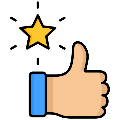 Conversations
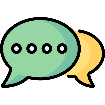 Large-scale pretraining on massive data
LLM 
(ChatGPT, 
Llama, …)
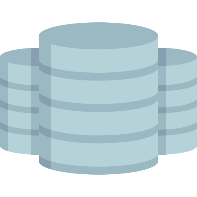 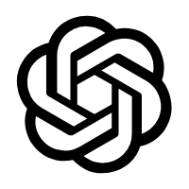 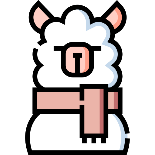 Code Generation
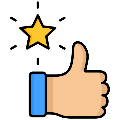 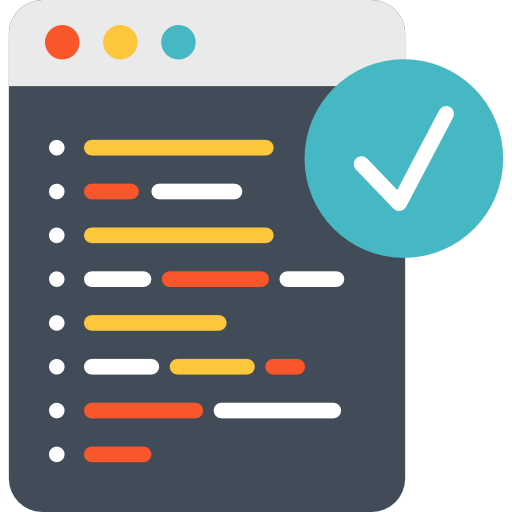 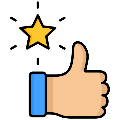 Reasoning
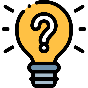 Can LLM be used in other domains beyond NLP.
Of course!
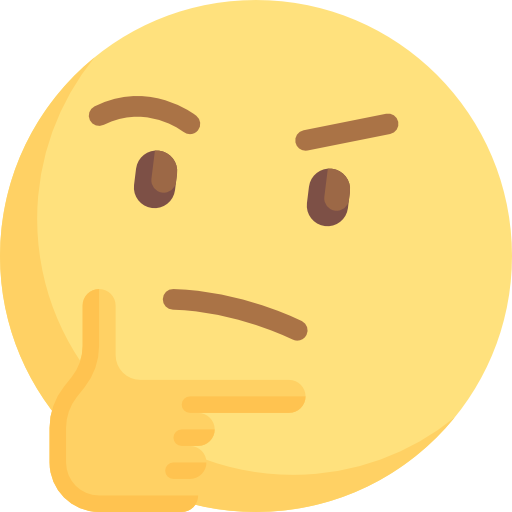 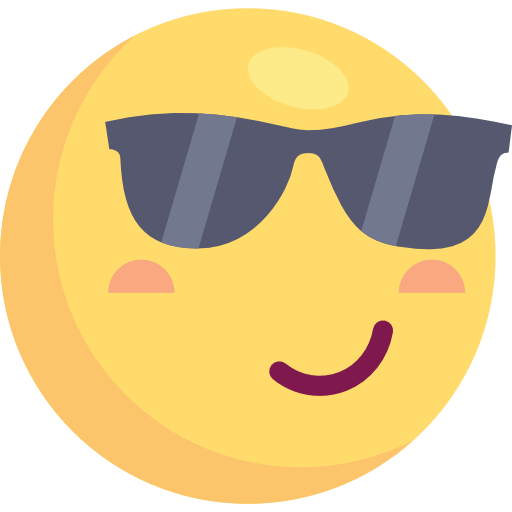 8
[Speaker Notes: Well LLM has been popular in recent years. It is pre-trained on massive data to absorb extensive knowledge and then they can serve as the foundation model in nature language processing. In other words, with LLM, we can achieve one model for all tasks with even better performance in NLP.

Perhaps, we already know that the LLM is powerful in NLP, but it is natural to ask is LLM only useful in NLP. The answer is not.]
LLM: New Opportunities for Networking
LLM is also a master in other domains beyond NLP.
 LLM exhibits some emergent abilities.
 These abilities prove to be transferable across domains.
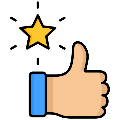 Robotics Control
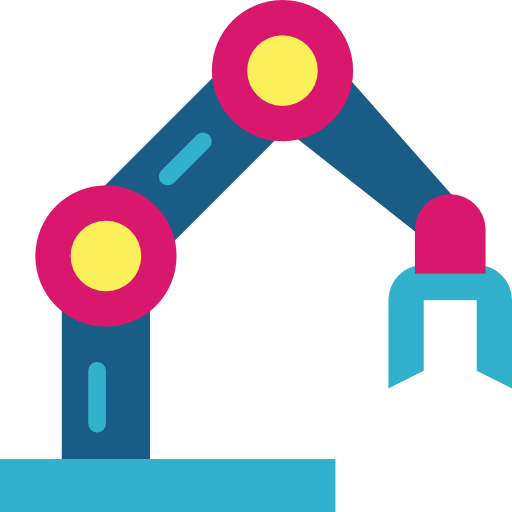 Common Abilities (Generalization, Planning, …)
LLM 
(ChatGPT, 
Llama, …)
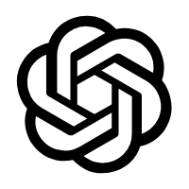 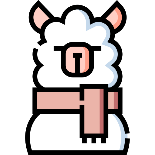 Chip Design
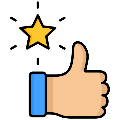 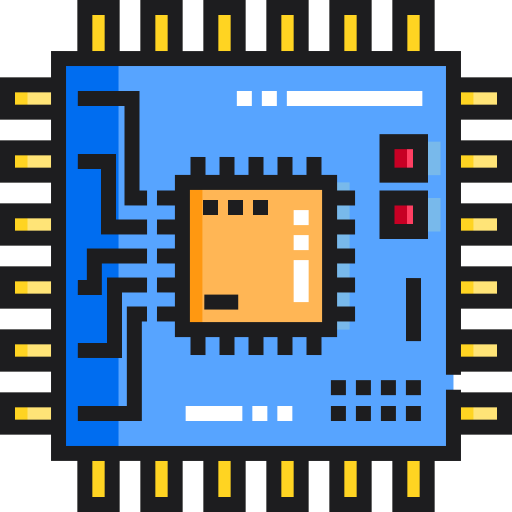 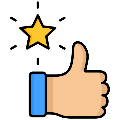 Protein Prediction
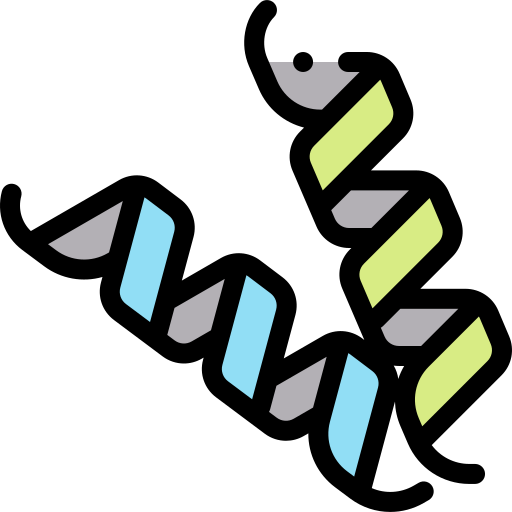 Impressive! Is it possible to use LLM for networking?
Yes! That’s what we do!
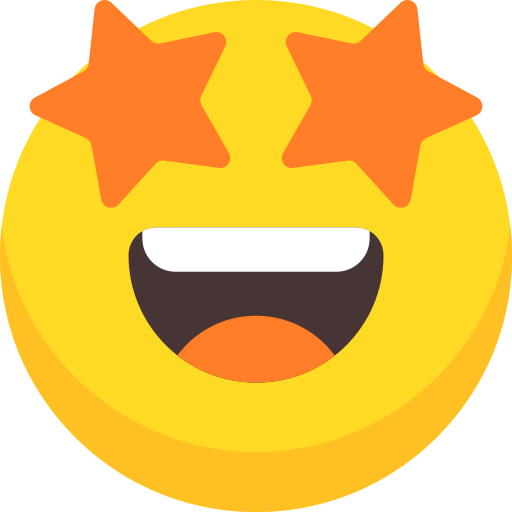 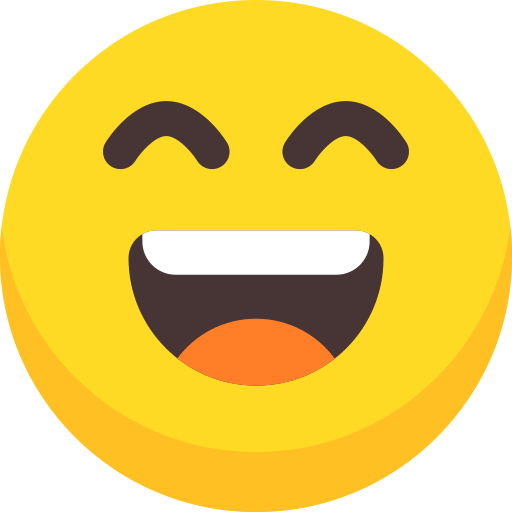 9
[Speaker Notes: Researches have recently shown that LLM is not just a master in NLP. It can be successfully applied in other domains.
This is because after large-scale pre-training, LLM demonstrate some emergent abilities such as planning and generalization to unseen cases. These abilities prove to be transferable across domains. This allow the LLM to be applied in other domains, including robotics control, chip design, and protein structure prediction.

This is impressive, but is it possible to use LLM for networking? Of course, that’s exactly what we do.]
LLM: New Opportunities for Networking
Why use LLM for networking?
 One LLM for various tasks.
 Utilize its powerful capabilities to achieve better performance.
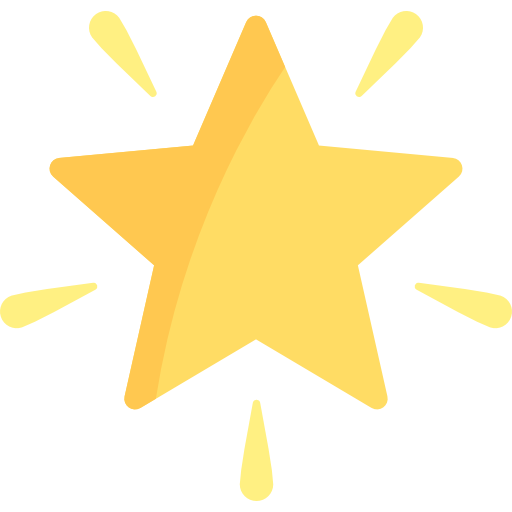 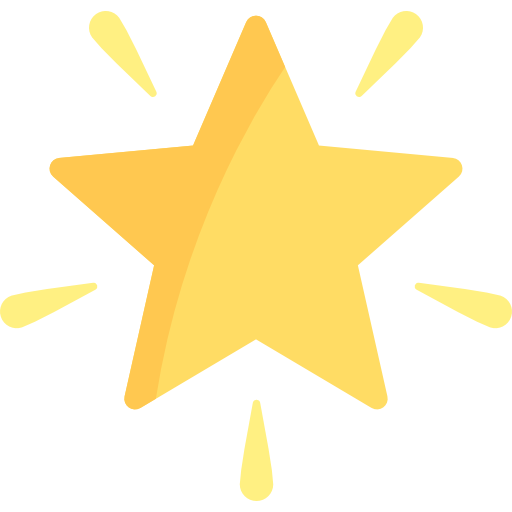 Bandwidth Prediction
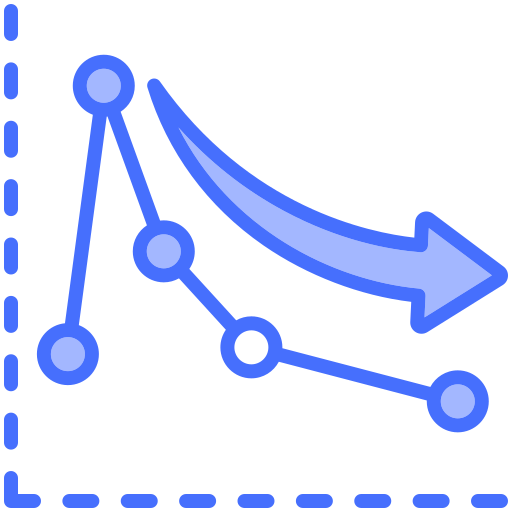 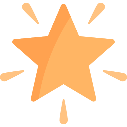 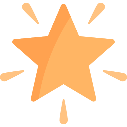 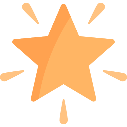 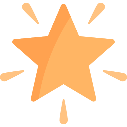 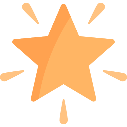 NetLLM
DNN1
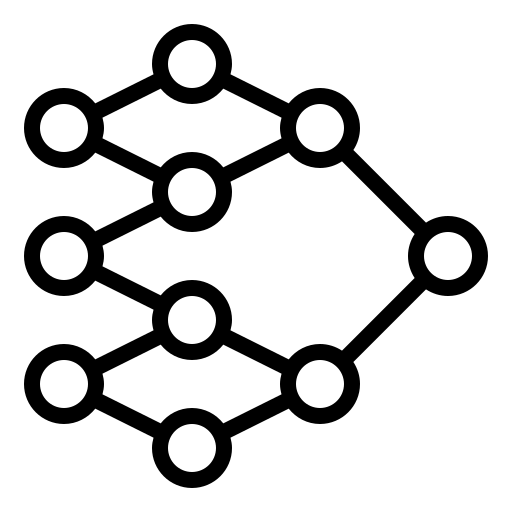 LLM 
(ChatGPT, 
Llama, …)
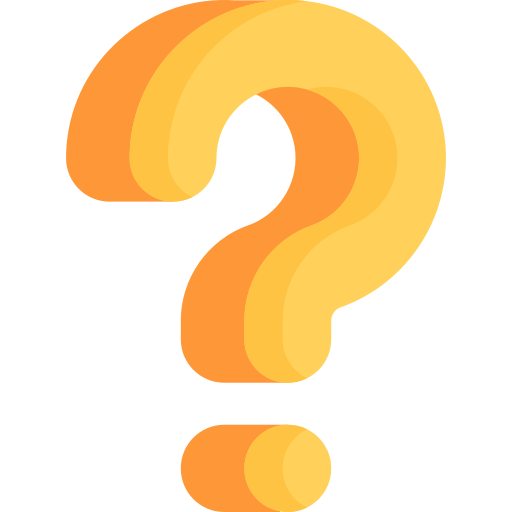 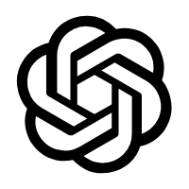 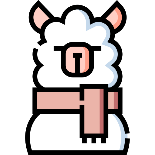 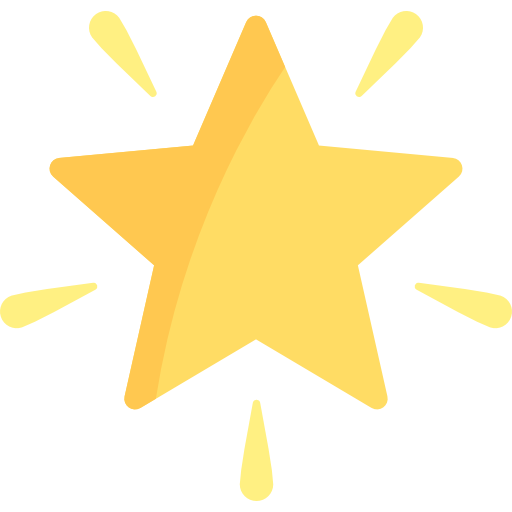 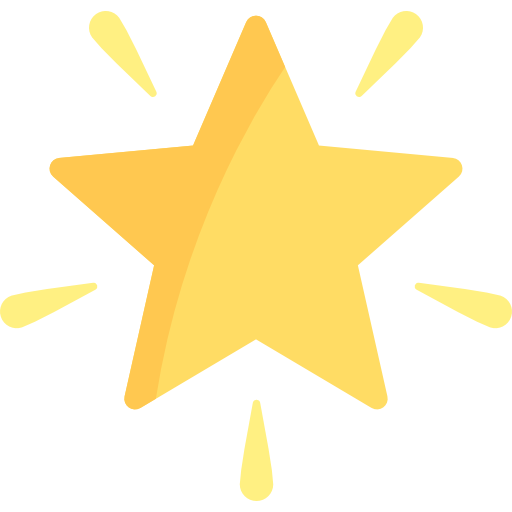 Video Streaming
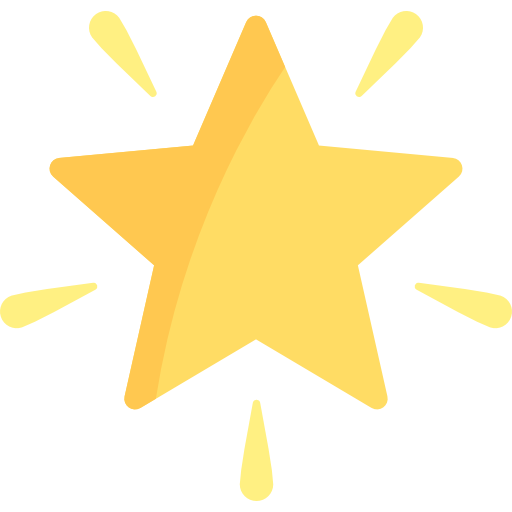 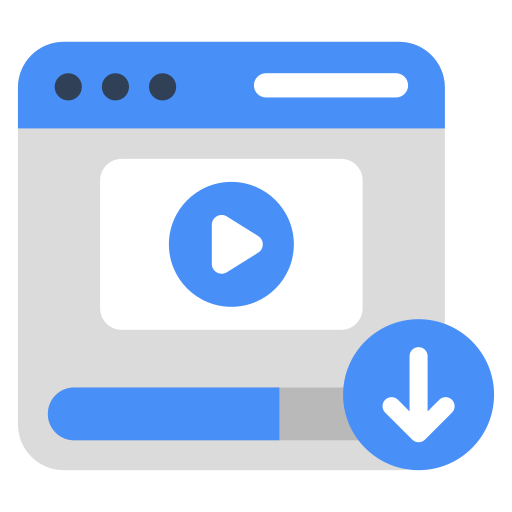 DNN2
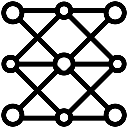 Job Scheduling
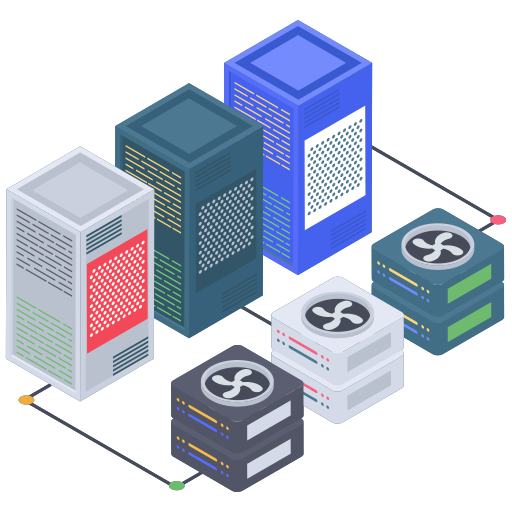 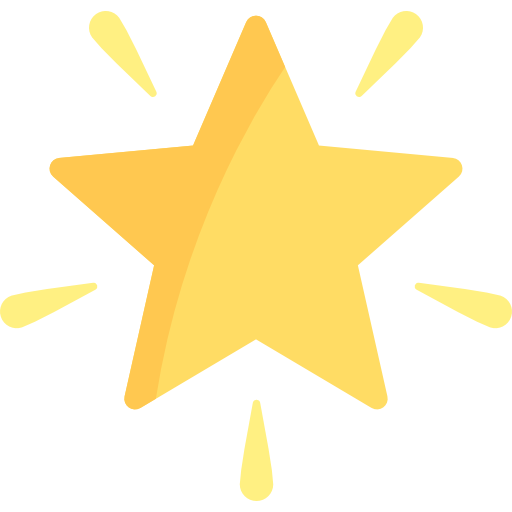 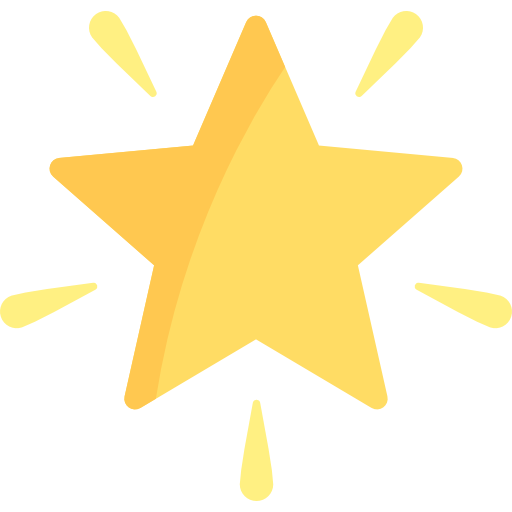 Answer: Yes! Through our framework NetLLM!
DNN3
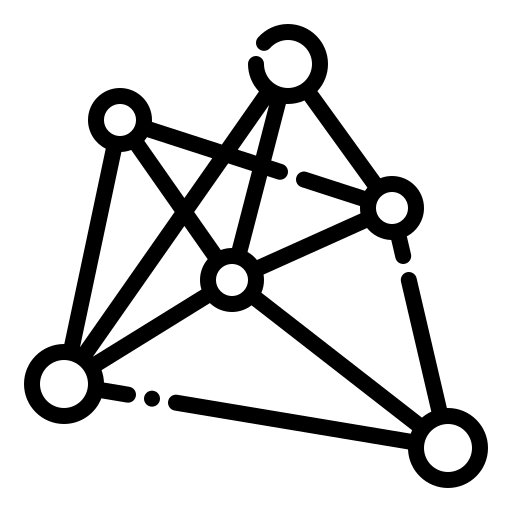 Key question: Can we efficiently use the LLM to achieve “one model for all networking tasks” with even better performance?
10
[Speaker Notes: Why should we use LLM for networking? There are actually some certain beneftis.
First, we use one LLM to solve various networking tasks. In this way, we no longer need to handcraft DNNs for different tasks, so the model engineering overhead can be mimized.
What’s more, we can also utilize the powerful capabilities of the LLM to achieve better performance and generalization.

Therefore, in this paper, we try to answer the following key question: Can we efficiently harness the capabilities of LLM to achieve “one model for all networking tasks” with even better performance?
The answer is yes, through our framework NetLLM.]
Part 3Why, What, How, Evaluation
How we approach our goal
11
[Speaker Notes: Next, let’s talk how we design the NetLLM framework to approach our goal]
Overview of NetLLM
NetLLM: the first framework to adapt the LLM to solve networking tasks with low efforts. 
 Multimodal encoder (let LLM understand networking information effectively)
 Networking head (let LLM generate answers for networking efficiently)
 Data-driven low-rank networking adaptation (let LLM learn networking knowledge efficiently)
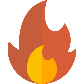 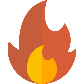 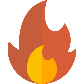 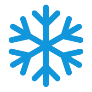 LLM
Low Rank Matrices
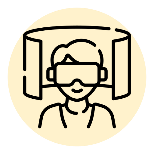 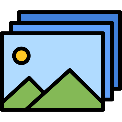 Viewport Prediction (VP)
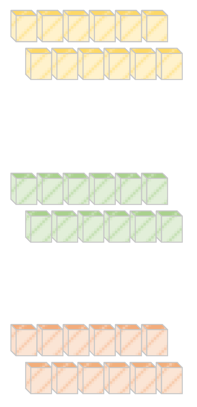 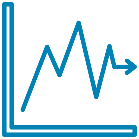 Networking
 Head
Multimodal Encoder
Adaptive Bitrate Streaming (ABR)
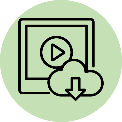 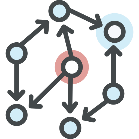 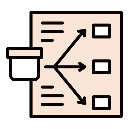 Cluster Job Scheduling (CJS)
…
…
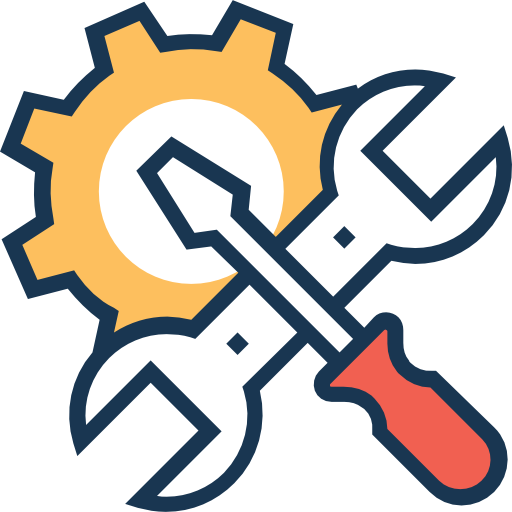 Data-Driven Low-Rank Networking Adaptation
12
[Speaker Notes: NetLLM: the first framework to adapt the LLM to solve networking tasks with low efforts. 
That said, while the LLM is originally designed for NLP, we can wrap the LLM with this framework to make it solve networking problems.

To be more specific, NetLLM  consists of the following three modules to address three key challenges.
First is the multimodal encoder, which enables the LLM to understand the networking information effectively.
The second is the networking head, it enables the LLM to efficiently generate answers for networking.
Finally, we have a module called data-driven low-rank networking adaptation. It allows the LLM to efficiently learn domain knowledge for networking.
To make our discussion concrete, we will use three example cases to discuss the eidea of NetLLM.]
NetLLM – Multimodal Encoder
Challenge 1: How to enable the LLM to understand networking information?
Multimodal Information
LLM
Image in viewport prediction
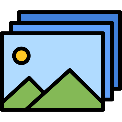 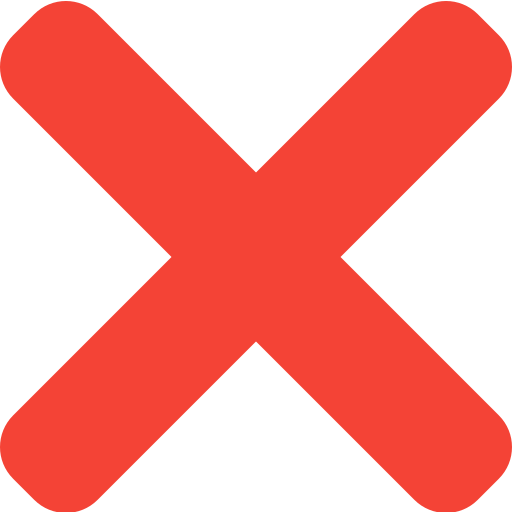 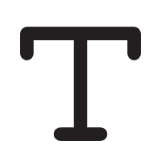 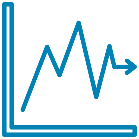 Time-series data in bitrate streaming
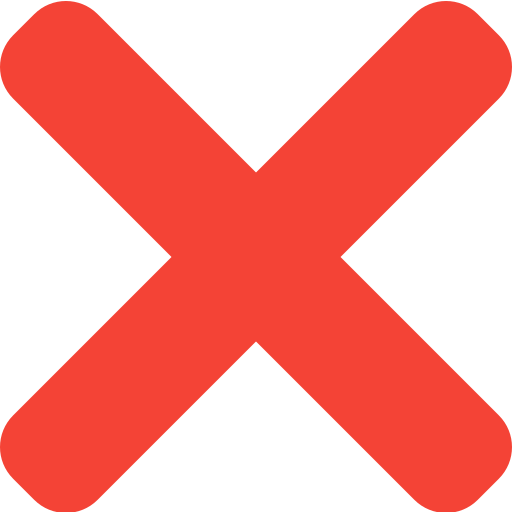 Differ from plain text
Graph in job scheduling
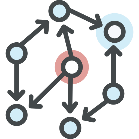 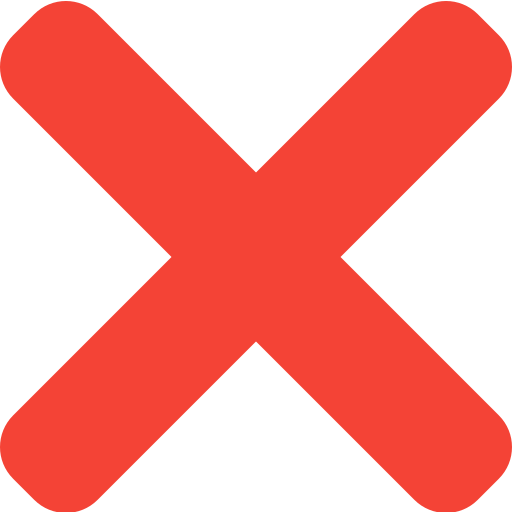 …
13
[Speaker Notes: We will first talk about the multimodal encoder. 
We know that networking tasks often collect various pieces of information for decisions. For instance, in bitrate streaming, we often collect network throughputs for bitrate decisions, which are represented as time-series data. Unfortunately, these pieces of information differ from plain text in terms of their modalities. Therefore, the LLM cannot directly process the networking information.]
NetLLM – Multimodal Encoder
Challenge 1: How to enable the LLM to understand networking information?
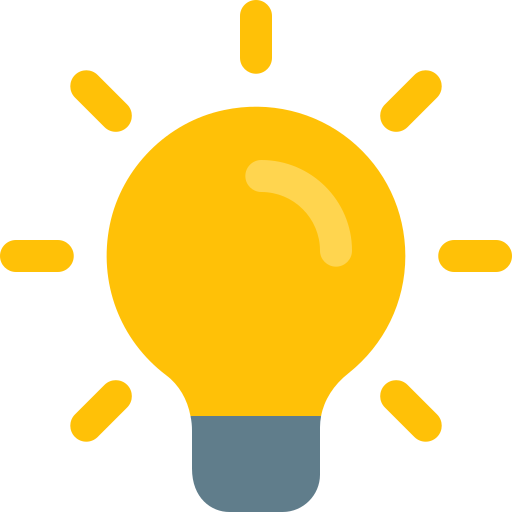 Multimodal encoder: Project data into the same feature space as texts.
Multimodal Information
Text-like features
LLM
Multimodal Encoder
Image in viewport prediction
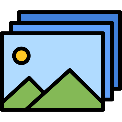 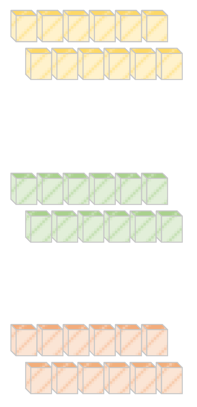 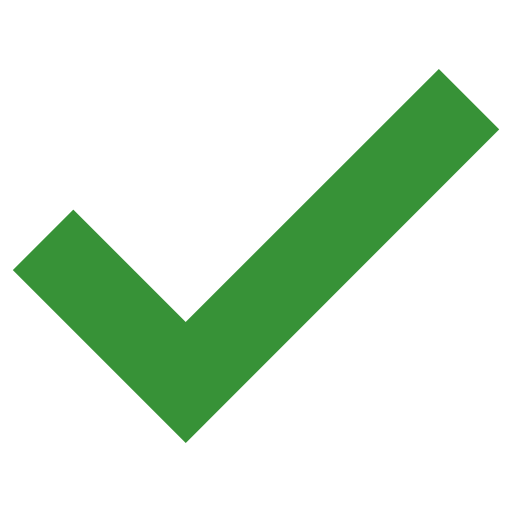 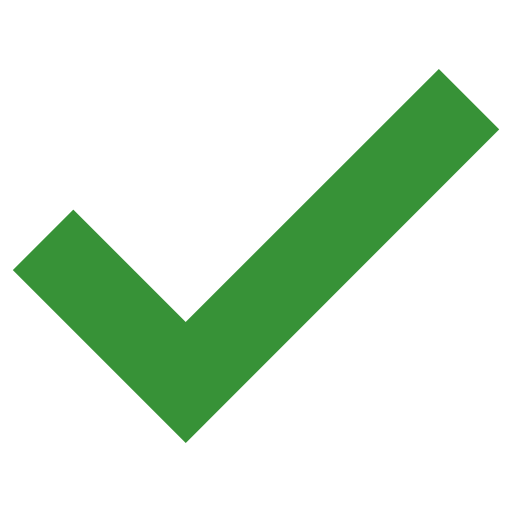 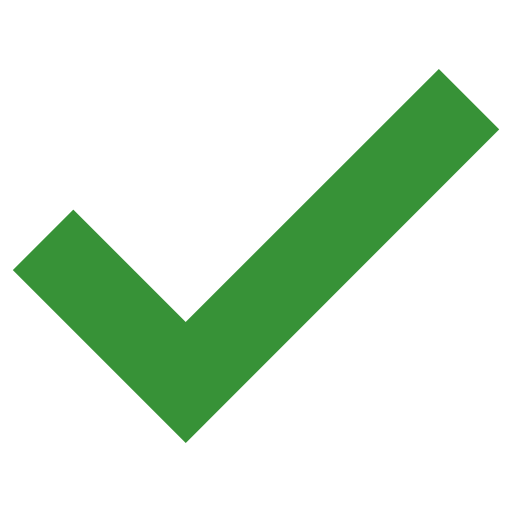 Layer Norm
Linear
ViT
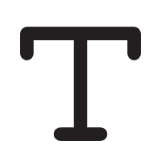 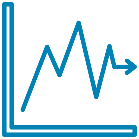 Time-series data in bitrate streaming
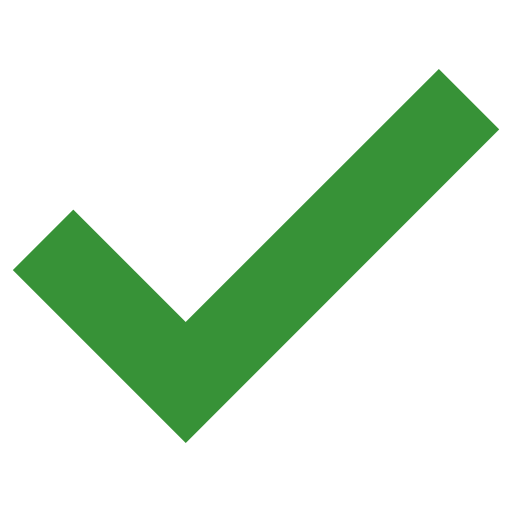 Linear
CNN
Layer Norm
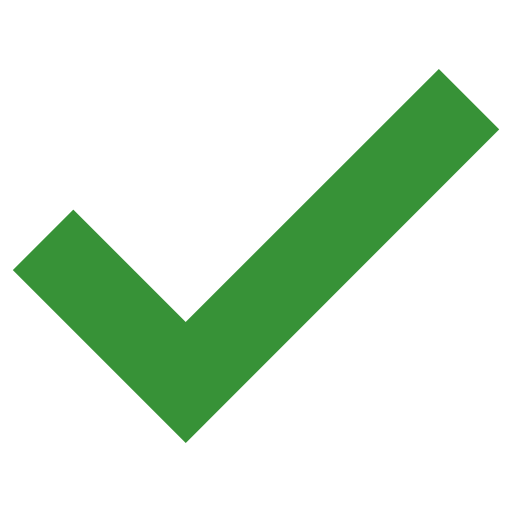 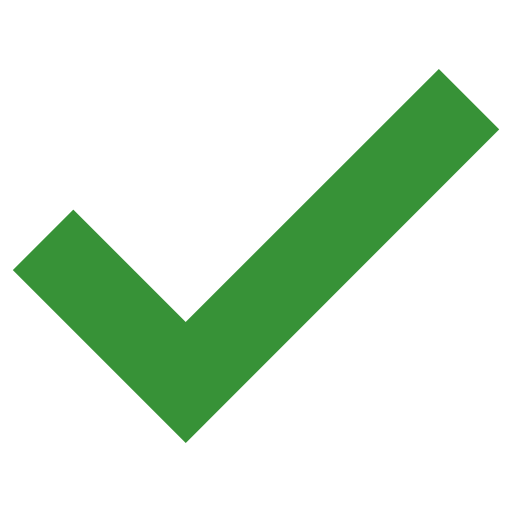 Differ from plain text
Graph in job scheduling
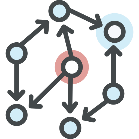 Linear
GNN
Layer Norm
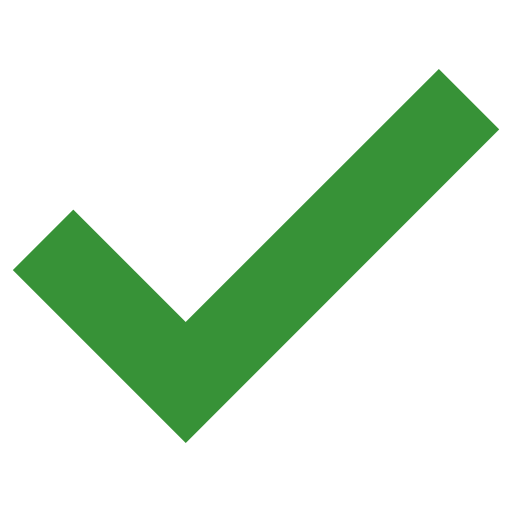 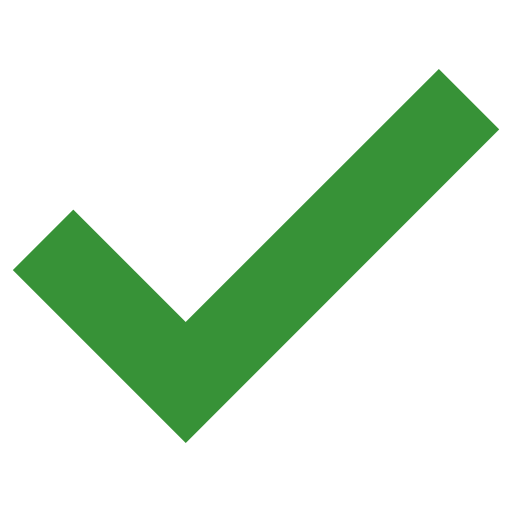 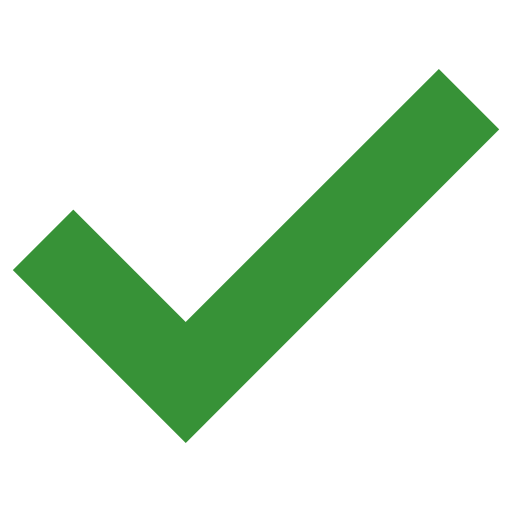 …
14
[Speaker Notes: So to address this challenge, we design the multimodal encoder. Our key idea is to project multimodal data into the same feature space as texts, so that the LLM can understand the multimodal networking information.

Specifically, for each modality, we reuse an existing feature encoder to extract features from raw data, such as vision transformer for image, and graph neural network for graph. Then, we use a linear layer to project these features to the feature space as text. Finally, we use a layer normalization layer to normalize these features to improve training stalibility. This will results in some text-like features that the LLM can effectively process.]
NetLLM – Networking Head
Challenge 2: How to enable the LLM to generate answers for networking efficiently?
Default: Token (i.e., sub-word) generation with a language modeling output head.
i) Multiple inferences -> high generation latency; ii) Uncertainty -> invalid answers
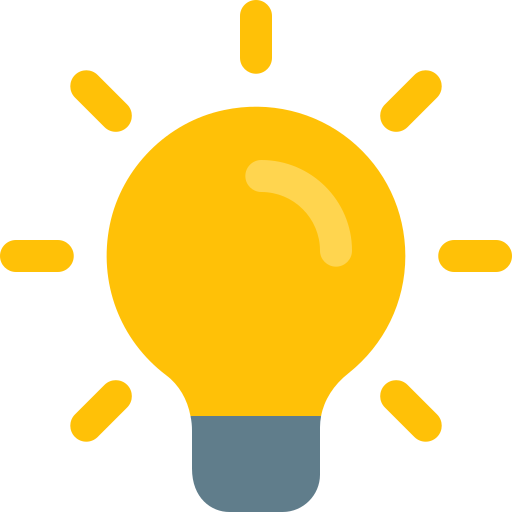 Networking head: a linear output layer to generate task-specific answers directly.
download
Language Modeling Head
“7”
LLM
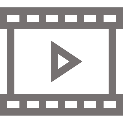 Default mechanism
“0”
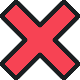 700 kbps
“0”
(Invalid)
750 kbps
<EOS>
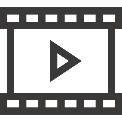 Video chunks in different bitrates
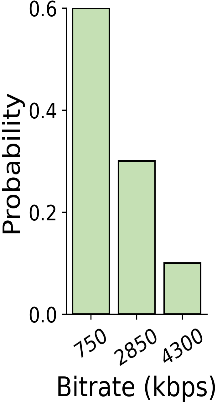 download
2850 kbps
Networking Head for Video Streaming
Ours
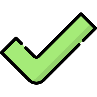 750 kbps
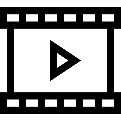 (Valid)
4300 kbps
15
[Speaker Notes: After enabling the LLM to understand networking information, the next question is how to let the LLM generate answers for networking efficiently.

First of all, we need to look at the default mechanism for LLM to generate answers. By default, the LLM generates answer based on token generation using a language modeling output head. This figure demonstrates this mechanism. The output features of the LLM will be fed to the language modeling head, then the this head will predict a token. The generated token will be iteratively fed to the LLM to predict the next token. This process will keep going until we have a speicial token called end of sentence is predicted.

While this mechanism is well suited in NLP, it presents some limitation in the field of networking.

First, we can see that it takes multiple inferences for the LLM to generate a single answer, this will results in high generation latency. For example, in this figure, the LLM need 4 inferences to generate a bitrate. Besides, due to the uncertainty of token prediction, the generated answers can be invalied. For example, in this figure, the generated bitrate does not match any bitrate versions of the encoded video, so we cannot use it to download the video.

To address this challenge, our key idea is to replace the default language modeling head with our customized task-specific networking head. Each networking head is in fact a linear output layer to generate task-specific answers directly. For instance, in this figure, we design the networking head to output the probability distribution of bitrates, then we can sample a bitrate from the bitrate distribution. While this approach is simple, we can see that it can indeed generate answers in a single inference, and also guarantee the validness the generated answers.]
NetLLM – Data-Driven Low-Rank Networking Adaptation (DD-LRNA)
Challenge 3: How to fine-tune the LLM to learn networking knowledge efficiently?
The costs of fine-tuning the LLM are expensive because of the large parameter size.
 Standard reinforcement learning (RL) requires active environment interaction.
 Fully fine-tuning the LLM is expensive.
State, Reward
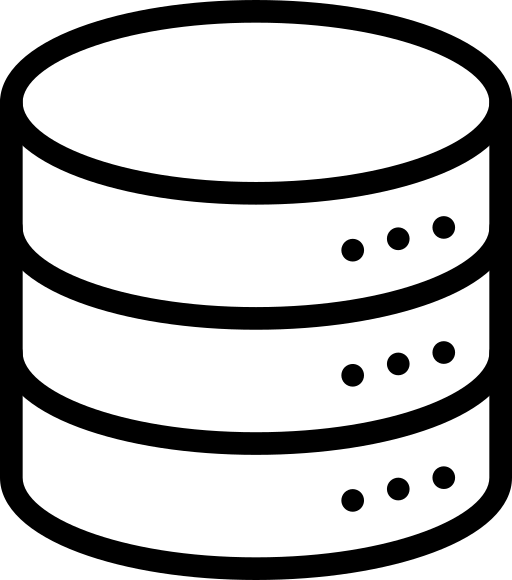 Experience Dataset
Network Env.
Standard RL Training
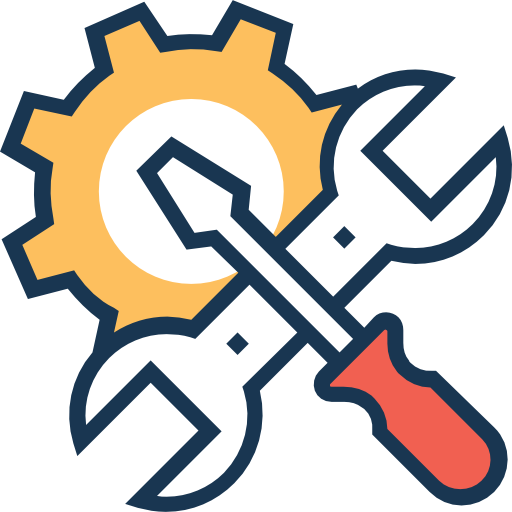 Train
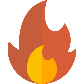 Action
Time-consuming
Time-consuming
16
[Speaker Notes: So far, we already address two key challenges, but due to the large domain gap between NLP and networking, the LLM cannot solve networking tasks very well.

Therefore, we need to fine-tune the LLM to learn domain knowledge for networking.

However, the costs of fine-tuning the LLM can be expensive becaues of the large parameter size of the LLM.

The reasons are two-fold.

First, we know that reinforcement learning has been widely used in networking. It requires to actively interact with the environments to collect experience dataset for training. So if we use the standard RL to fine-tune the LLM, we will spend a lot of time having the LLM interact with the environments. This process is time-consuming.

Second, since the parameter size of the LLM is huge, if we fully fine-tune all of its parameters, the training time will also be expensive.]
NetLLM – Data-Driven Low-Rank Networking Adaptation (DD-LRNA)
Challenge 3: How to fine-tune the LLM to learn networking knowledge efficiently?
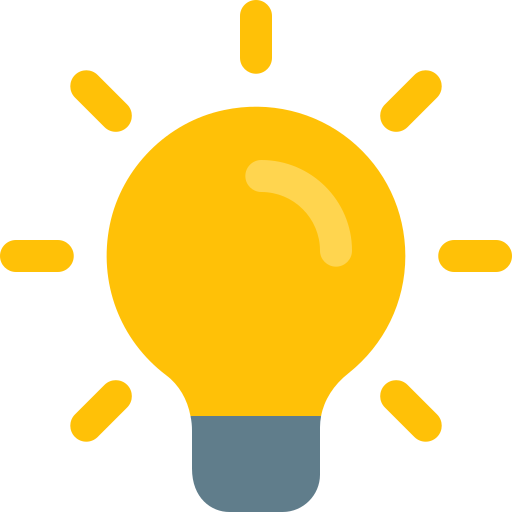 DD-LRNA: Significantly reduce the fine-tuning costs of LLM.
Remove interactions between LLM and environments based on data-driven RL.
Insert low-rank matrices to reduce the number of trainable parameters.
Reduce >30% training time
State, Reward
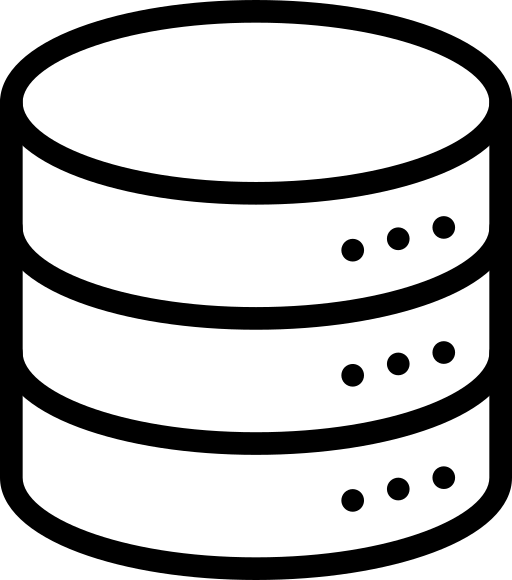 Experience Dataset
Reduce >15% training time
Network Env.
Existing non-LLM Policy
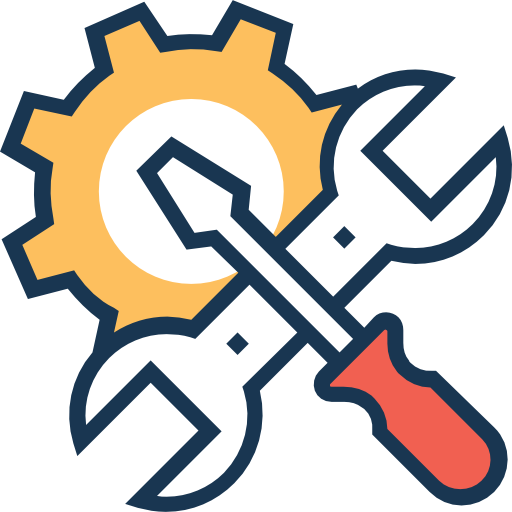 Train
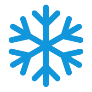 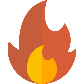 LLM
Low-Rank Matrices
+
Action
17
[Speaker Notes: Our DD-LRNA comes to the rescure. First, it remove the active interaction between the LLM and environments based on the data-driven RL technique. Instead, it use an existing non-LLM policy to collect the dataset once before training, the use the dataset to train the LLM throughput the training process. This can reduce more than 30% of training time compared to standard RL training. 

Second, the DD-LRNA inserts some low-rank matrices to approximate the chaneges needed in the LLM parameters. This can constrain the parameter update to a small amount of parameters. Therefore, it can signifantly reduce the training time, with the reduction of more than 15%.]
Part 4Why, What, How, Evaluation
Main Evaluation Results
18
[Speaker Notes: Finally, Let’s discuss our main evaluation results.]
Experiments – Setup
Tasks: Viewport Prediction (VP), Adaptive Bitrate Streaming (ABR), Cluster Job Scheduling (CJS).
Metrics: Mean absolute error (MAE) for VP, Quality of Experience (QoE) for ABR,  job completion time (JCT) for CJS.
LLM: We use Llama2-7B as the default LLM.
Baselines: We compare the NetLLM-adapted Llama2 with three other state-of-the-art algorithms on each task.
Hardware: A Linux server equipped with eight Intel(R) Xeon(R) Gold 5318Y CPUs and two NVIDIA 40GB A100 GPUs.
19
[Speaker Notes: Now let’s talk about our experiments.
In our experiments, we evaluate NetLLM on three tasks, viewport prediction, adaptive bitrate streaming and cluster job scheduling.
We compare NetLLM with three other algorithms on each task, and we use the Llama2-7B as the default foundation model.]
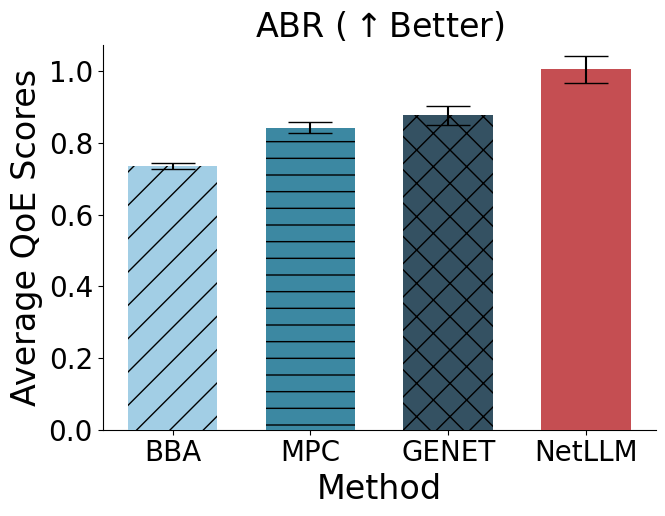 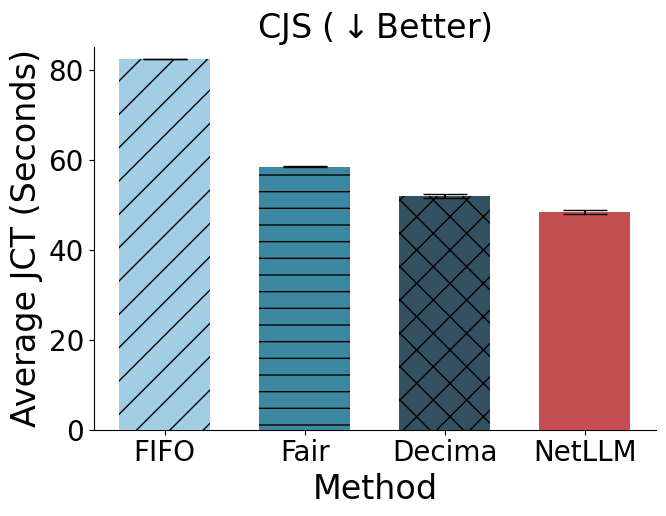 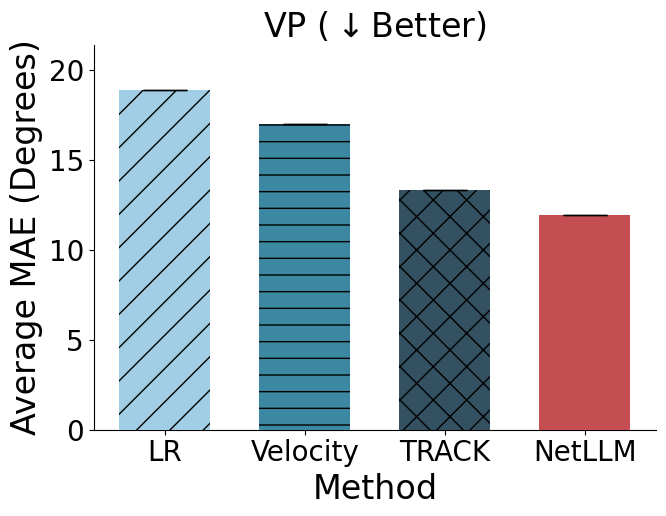 14.5-36.6% Improvement
6.8-41.3% Improvement
10.1-36.6% Improvement
Demonstrate the effectiveness of NetLLM in adapting the LLM for networking.
Showcase the potential of “one model for all tasks with better performance”!
20
[Speaker Notes: We first evaluate the performance of each method when the testing distributions are the same as training distributions.
The results are illustrated in the right figure.
We can see that the NetLLM-adapted Llama2 significantly outperforms baselines across all tasks! This demonstrates the effectiveness of NetLLM in networking adaptation. What’s more, the results here also showcase the potential of using a single LLM to solve different networking tasks.]
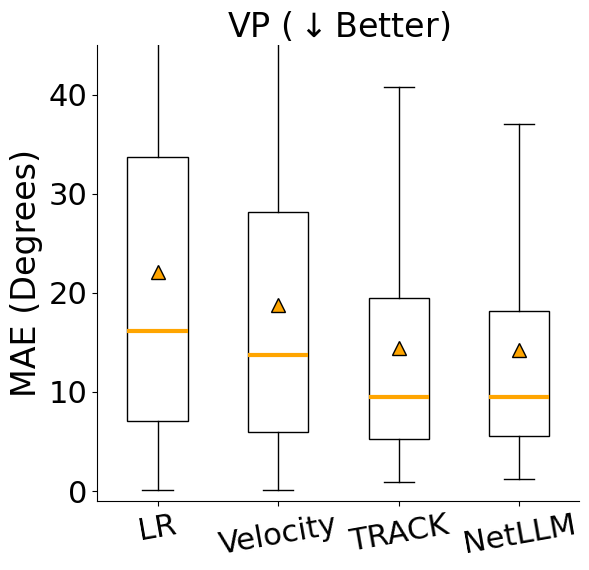 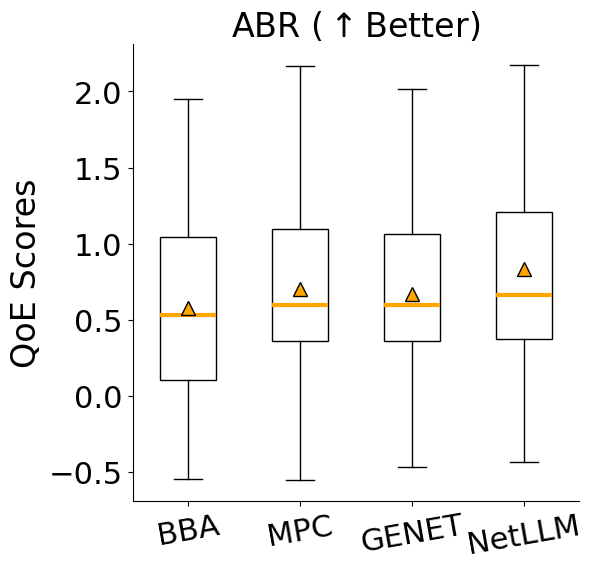 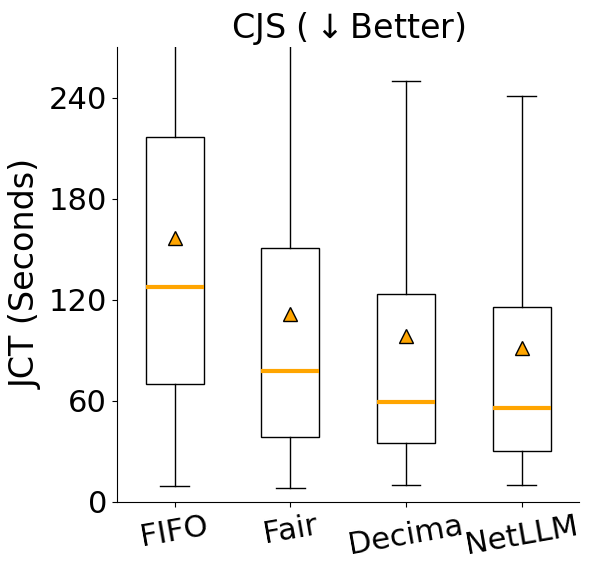 NetLLM-adapted Llama2 significantly outperforms baselines across all cases!
With NetLLM, we can indeed efficiently utilize the extensive knowledge of the LLM to achieve stronger generalization.
21
[Speaker Notes: Next, we evaluate the generalization performance of each method.
Still, we can see that the NetLLM-adapted Llama2 also achieve better generalization performance than others.
This indicates that with NetLLM, we can indeed utilize the extensive knowledge of LLM to achieve stronger generalization.]
Experiments – Deep DiveImportance of Pre-trained Knowledge
Without Pre-trained Knowledge: Random initialize LLM instead of using its pre-trained parameters
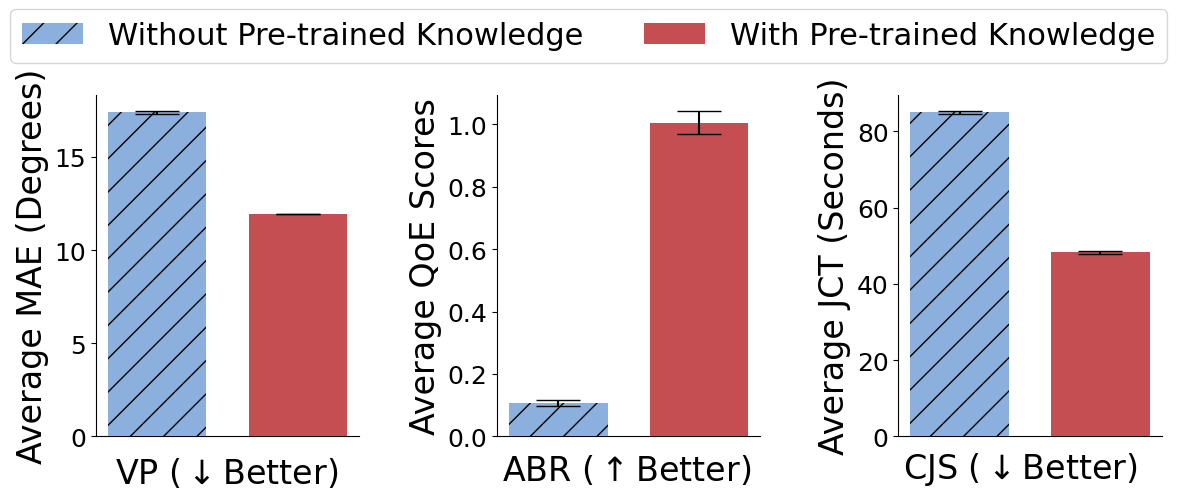 Pre-trained knowledge is important, indicating that LLM indeed contains some common knowledge useful for networking.
22
[Speaker Notes: To understand why LLM can be used for networking, we investigate the importance of its pre-trained knowledge.
We remove the pre-trained knowledge of LLM by randomly setting its model parameters, and compare its performance with the regular case.
We can see that after removing the pre-trained knowledge, the performance of LLM significantly decreases. This show that LLM indeed contains some common knowledge and thus the pre-trained knowledge is essential for solving networking problems.]
Experiments – Deep DiveImpacts of Different Types of LLMs
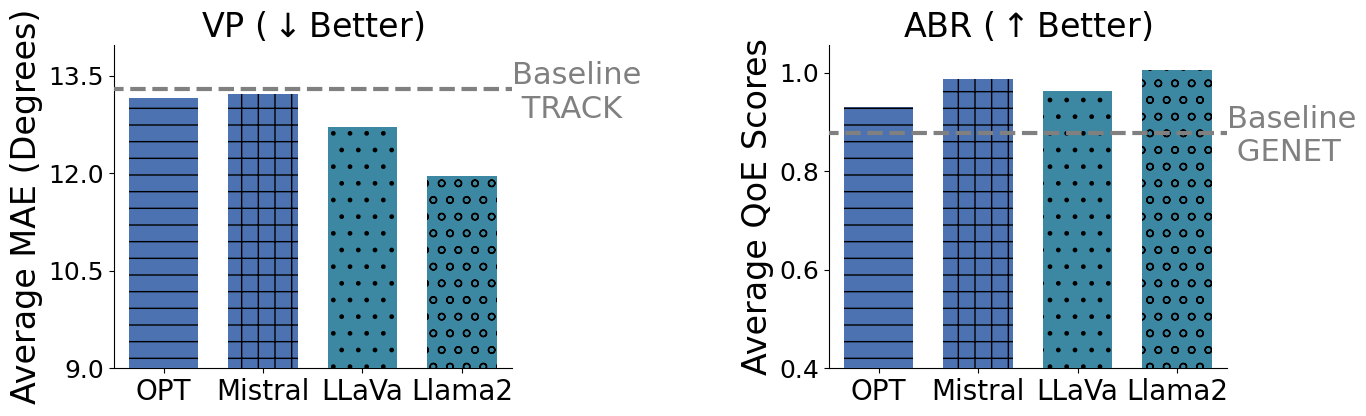 Improvement
Improvement
All the adapted LLMs outperform the state of the arts on both tasks.
Different LLMs can be adapted to solve networking tasks with our NetLLM framework
23
[Speaker Notes: Next, we investigate the whether NetLLM is applicable to various LLMs.
We find an interesting phenomenon. When the parameter size is less than 1 billion, the LLM starts to perform well on VP but poorly on ABR. That said, it is no longer able to generalize across different networking tasks. This suggests that the 1 billion could be the boarder line when using LLMs for networking problems.]
Experiments – Deep DiveImpacts of LLM Parameter Size
We use OPT as the LLM for this investigation, which offers different versions with varying parameter sizes.
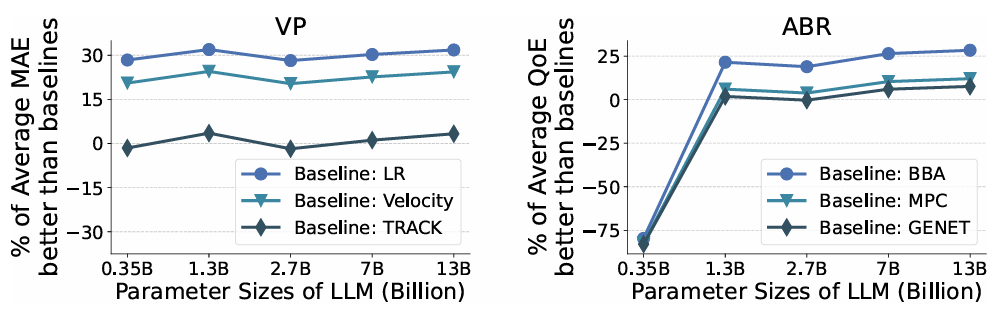 The LLM of 0.35 billion parameters performs well on VP but poorly on ABR.
Indicating that 1B could be the boarder line of using LLM for networking.
24
[Speaker Notes: Next, we investigate the impacts of LLM parameter size.
We find an interesting phenomenon. When the parameter size is less than 1 billion, the LLM starts to perform well on VP but poorly on ABR. That said, it is no longer able to generalize across different networking tasks. This suggests that the 1 billion could be the boarder line when using LLMs for networking problems.]
Final Note
Can we use the LLM to achieve “one model for all networking tasks” with even better performance?
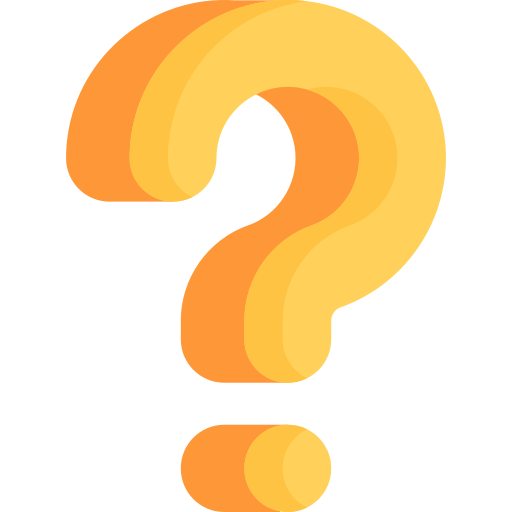 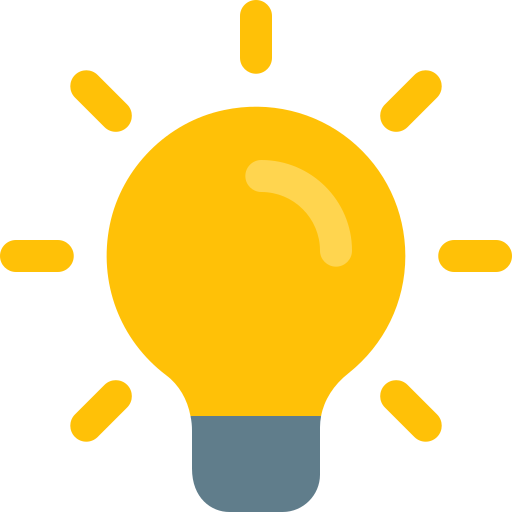 Of course! NetLLM can do that for us!
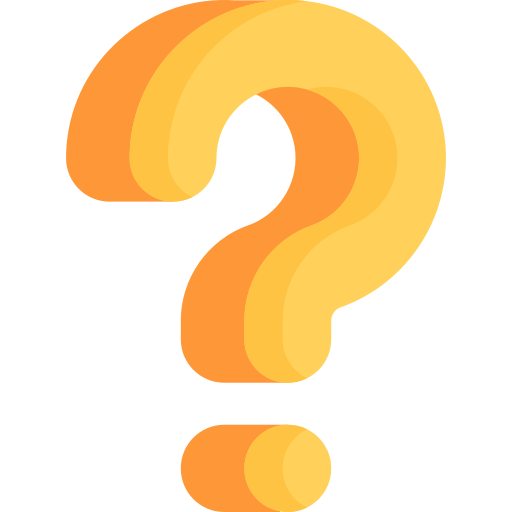 Is NetLLM applicable to various LLMs?
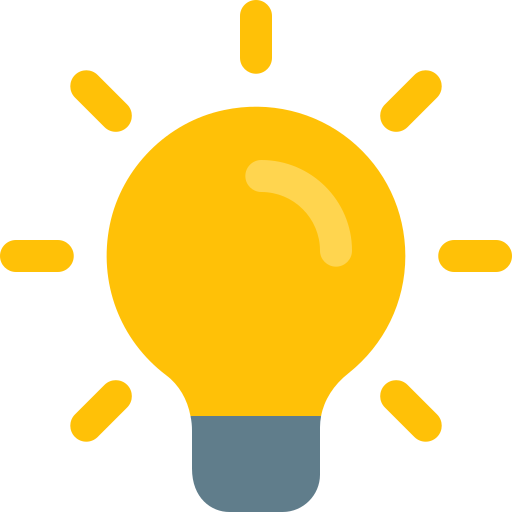 Of course! NetLLM is compatible with different LLMs!
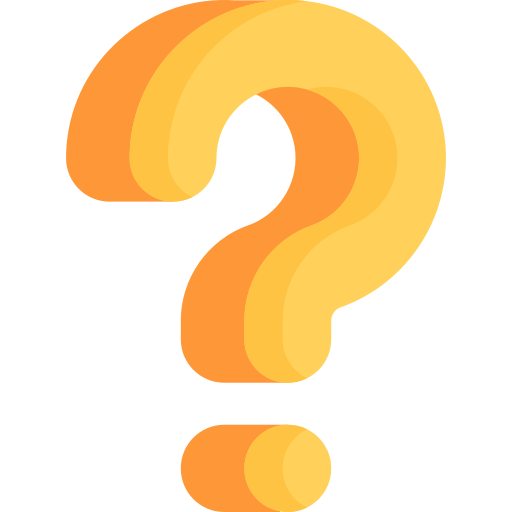 Is this the end story of using LLMs for networking?
No! We hope NetLLM can inspire more researches on LLMs for networking!
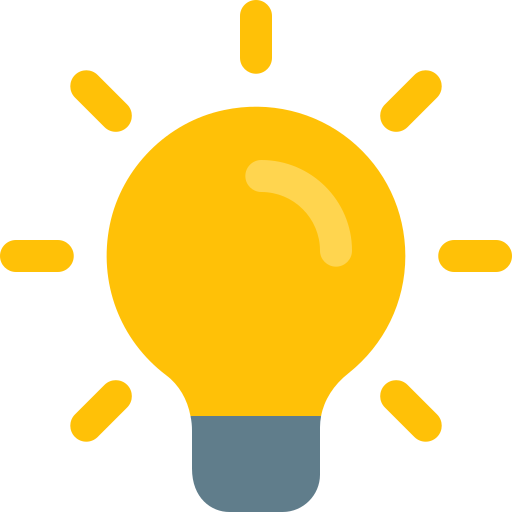 25
[Speaker Notes: Now at the end of this presentation, let’s answer some key questions.
NetLLM is the firs to systematically provide a coherent design to utilize LLMs for networking.
It showcases the promising potential of using the LLM as the single foundation model to solve various networking problems.
Although NetLLM is by no means the final solution, we hope that its can serve as the stepping stone to inspire more research on LLMs for networking.]
Thank you!
Duo Wu1, Xianda Wang1, Yaqi Qiao1, Zhi Wang2, Junchen Jiang3, Shuguang Cui1, Fangxin Wang1
Check out our paper for more details: https://doi.org/10.1145/3651890.3672268 
Check out our github repository: https://github.com/duowuyms/NetLLM
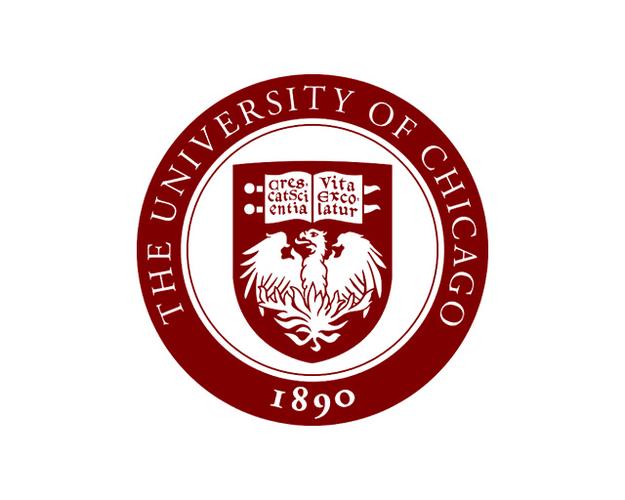 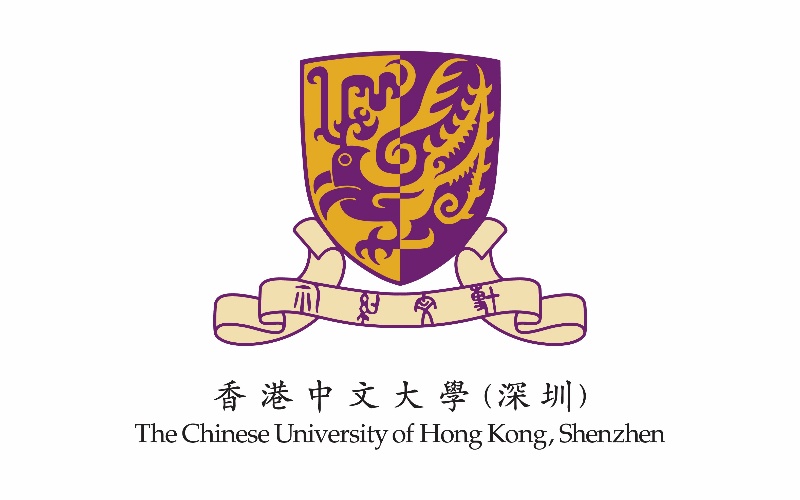 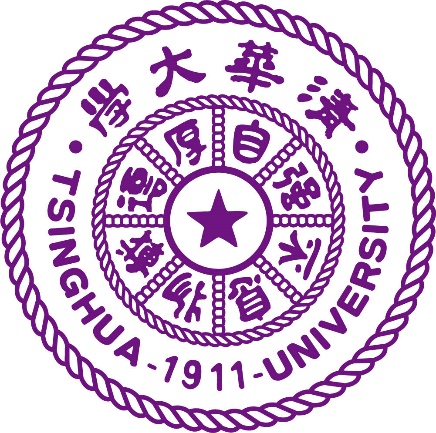 3UChicago
1CUHK-SZ
2THU
26
[Speaker Notes: That’s all about our work.
Please feel free to checkout our paper and github project.
Thank you!]